My soul is bursting with God’s good news.Even though I’m nobody important, I am the one He chose,And what God has done for me will never be forgotten.His mercy flows in wave after wave on those who love him.He has shown his strength by casting off those who are full of pride and selfishness.He has knocked tyrants off their thrones, and has lifted up the lowly.He has prepared a feast for the poor and hungry; the greedy rich are left out in the cold.Just as He promised, He has remembered those who share his love.
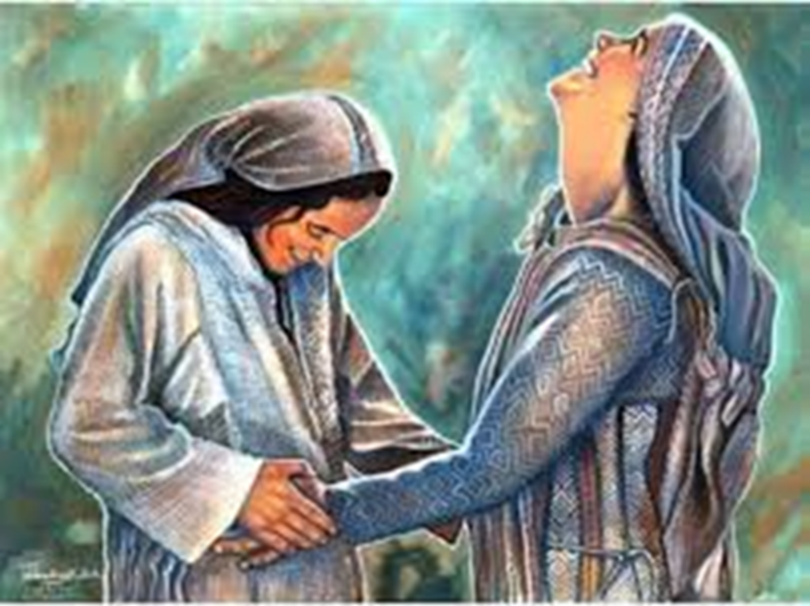